Signalling Success
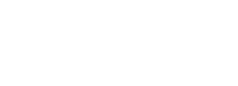 [Speaker Notes: These are the key charts from Thinkbox’s 2020 study ‘Signalling Success’. 

The study is the first-known UK research dedicated to the behavioural science principle of ‘signalling’, which has been widely discussed by academics and behavioural scientists. The theory suggests that the perceived cost and scale of an advertising campaign translates to improved brand attributes.

The research methodology took the form of an experimental design, inspired by US academic research from Duke and Stanford universities. Each respondent was presented with a description of a fictionalised brand in one of four product categories alongside a brief outline of its launch advertising campaign. The respondent was then asked to answer a series of perception statements in relation to this brand, based solely on its description and proposed launch campaign.
 
In each case, all information was identical except for the medium being used in the campaign. This allowed isolation of the ‘signalling effect’ of the media channel used, as all other variables were identical for each respondent.]
TV ads drive the strongest fitness, social and trust signals
Source: Signalling Success, 2020, house51/Thinkbox. Base: all adults (3,654)
[Speaker Notes: Thinkbox’s ‘Signalling Success’ study found that TV advertising drives the strongest ‘fitness’, ‘social’ and trust signals.

Statements asked within the study were split into three groups based on the type of signal communicated:

‘Fitness’ signals cover the perceived brand quality, financial strength of the company and the company’s confidence in their brand.  
‘Social’ signals cover the brand’s perceived fame, popularity and success. 
Trust covers the perceived degree to which the brand will deliver against the promises it makes within its advertising.

The findings in the table above show the % of respondents positively scoring the brand, or agreeing with statements in relation to the brands. The ‘fitness’ and ‘social’ signals are composite averages of the metrics listed above.]
TV drives strongest fitness & social signals
Social signal
Fitness signal
Ave social signal
Ave fitness signal
SOCIAL SIGNAL (% POSITIVELY SCORING / AGREEING TO STATEMENTS)
FITNESS SIGNAL (% POSITIVELY SCORING / AGREEING TO STATEMENTS)
Source: Signalling Success, 2020, house51/Thinkbox. Base: all adults (3,654)
[Speaker Notes: When participants were told that the ad campaign would run on TV, their perception scores for ‘fitness’  and ‘social’ signals were significantly higher than average.]
TV ads deliver quality, self-confidence and strength signals
Fitness signals
FITNESS SIGNALS (% POSITIVELY SCORING / AGREEING TO STATEMENTS)
Source: Signalling Success, 2020, house51/Thinkbox. Base: all adults (3,654)
[Speaker Notes: When participants were told that the ad campaign would run on TV, their perception scores for ‘fitness’ signals were significantly higher than average. 
50% of respondents rated brands that advertised on TV as financially strong. The next best performing advertising channels at signalling financial strength were newspapers, magazines and radio, all at 32%.  
Brands advertising on video sharing sites and social media consistently scored below average in ‘fitness’ signals. Only 19% perceived brands advertising on social media as ‘high quality’. This compared with video sharing sites at 22% and the top performing medium, TV, at 43%.]
TV ads drive the strongest popularity and success signals
Social signals
SOCIAL SIGNALS (% POSITIVELY SCORING / AGREEING TO STATEMENTS)
Source: Signalling Success, 2020, house51/Thinkbox. Base: all adults (3,654)
[Speaker Notes: TV advertising helps brands to be perceived as well known, popular and successful.
43% rated brands advertising on TV as being successful, slightly ahead of magazines at 41%. Social media and video sharing sites are least likely to signal brand success at 32% and 31% respectively. 
TV, magazine and press advertising all help signal brand popularity. 50% of respondents rated TV advertising as demonstrating that lots of people were buying the brand, compared with 24% for social media and 29% for video sharing sites.]
TV, magazines & radio deliver strongest trust signal
Trust to deliver on promises made
Average trust signal
TRUST SIGNAL (% POSITIVELY SCORING)
Source: Signalling Success, 2020, house51/Thinkbox. Base: all adults (3,654)
[Speaker Notes: Brands advertising on TV, magazines and radio are perceived as most trusted to deliver on promises made.
30% rated brands advertising on TV as trusted to deliver on promises made, making TV the most trustworthy medium, just ahead of magazines (29%) and radio (28%).
Advertising on video sharing sites was least likely to deliver brand trust at 19%.]
TV & radio signal the strongest emotional trust
TRUST
High & Automatic
High, more effort
100%
% Agree
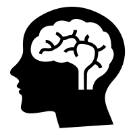 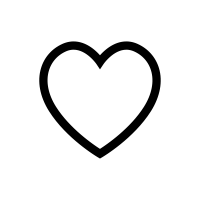 FAST!
SLOW
Emotional Trust
Rational Trust
0%
Low & Automatic
Avg RT
Low, more effort
Reaction time
Source: Signalling Success, 2020, house51/Thinkbox. Base: all adults (3,654). Please see notes for detail on implicit trust calculation.
[Speaker Notes: In addition to capturing an explicit measure of brand trust, Signalling Success also used implicit research techniques to uncover the ‘emotional trust’ signals delivered by different types of advertising.

Research respondents were shown a series of words in relation to the fictional brand being tested. The explicit agreement/disagreement with the words shown was timed, and the speed of response was used as a measure of implicit brand association. This research technique is commonly used to give a ‘true’ reflection of deeper brand perception.

house51 used a score of four brand associations (see below for detail) to establish the ‘emotional trust’ signals delivered by media channel. This test demonstrated that the trust in TV and radio was significantly stronger and more automatic than the trust in social media and video sharing sites.  This is important for brands as emotional trust is deeper, and therefore more resilient, than trust based on rational thoughts.  Whilst rational trust can disappear after just one bad brand experience, emotional trust generally weathers the storm. It’s based on an understanding that even though the experience fell short of expectation, brands with high levels of emotional trust will effectively be given a ‘second-chance’ - the negative experience is seen as more of a blip than a dip.

NB. Trust is a composite of implicit reaction to popular, competent, honest, not cheap, not risky, not unreliable.]
Ad signalling power by media channel – 16-34s
Source: Signalling Success, 2020, house51/Thinkbox. Base: 16-34
[Speaker Notes: Thinkbox’s ‘Signalling Success’ study found that TV advertising drives the strongest ‘fitness’, ‘social’ and trust signals for younger audiences. 

Statements asked within the study were split into three groups based on the type of signal communicated:

‘Fitness’ signals cover the perceived brand quality, financial strength of the company and the company’s confidence in their brand.  
‘Social’ signals cover the brand’s perceived fame, popularity and success. 
Trust covers the perceived degree to which the brand will deliver against the promises it makes within its advertising.

The findings in the table above show the % of respondents positively scoring the brand, or agreeing with statements in relation to the brands. The ‘fitness’ and ‘social’ signals are composite averages of the metrics listed above.]
Ad signalling power by media channel – 35-54s
Source: Signalling Success, 2020, house51/Thinkbox. Base: 35-54
[Speaker Notes: Thinkbox’s ‘Signalling Success’ study found that TV advertising drives very strong ‘fitness’, ‘social’ and trust signals for 35-54s.

Statements asked within the study were split into three groups based on the type of signal communicated:

‘Fitness’ signals cover the perceived brand quality, financial strength of the company and the company’s confidence in their brand.  
‘Social’ signals cover the brand’s perceived fame, popularity and success. 
Trust covers the perceived degree to which the brand will deliver against the promises it makes within its advertising.

The findings in the table above show the % of respondents positively scoring the brand, or agreeing with statements in relation to the brands. The ‘fitness’ and ‘social’ signals are composite averages of the metrics listed above.]
Ad signalling power by media channel – 55+
Source: Signalling Success, 2020, house51/Thinkbox. Base: 55+
[Speaker Notes: Thinkbox’s ‘Signalling Success’ study found that TV advertising drives very strong ‘fitness’, ‘social’ and trust signals for older audiences. 

Statements asked within the study were split into three groups based on the type of signal communicated:

‘Fitness’ signals cover the perceived brand quality, financial strength of the company and the company’s confidence in their brand.  
‘Social’ signals cover the brand’s perceived fame, popularity and success. 
Trust covers the perceived degree to which the brand will deliver against the promises it makes within its advertising.

The findings in the table above show the % of respondents positively scoring the brand, or agreeing with statements in relation to the brands. The ‘fitness’ and ‘social’ signals are composite averages of the metrics listed above.]
Ad signalling power by media channel – online retail
Source: Signalling Success, 2020, house51/Thinkbox. Base: online retail
[Speaker Notes: Thinkbox’s ‘Signalling Success’ study found that TV advertising drives the strongest ‘fitness’, ‘social’ and trust signals for online retail brands. 

Statements asked within the study were split into three groups based on the type of signal communicated:

‘Fitness’ signals cover the perceived brand quality, financial strength of the company and the company’s confidence in their brand.  
‘Social’ signals cover the brand’s perceived fame, popularity and success. 
Trust covers the perceived degree to which the brand will deliver against the promises it makes within its advertising.

The findings in the table above show the % of respondents positively scoring the brand, or agreeing with statements in relation to the brands. The ‘fitness’ and ‘social’ signals are composite averages of the metrics listed above.]
Ad signalling power by media channel – FMCG
Source: Signalling Success, 2020, house51/Thinkbox. Base: FMCG
[Speaker Notes: Thinkbox’s ‘Signalling Success’ study found that TV advertising drives very strong ‘fitness’, ‘social’ and trust signals for FMCG brands. 

Statements asked within the study were split into three groups based on the type of signal communicated:

‘Fitness’ signals cover the perceived brand quality, financial strength of the company and the company’s confidence in their brand.  
‘Social’ signals cover the brand’s perceived fame, popularity and success. 
Trust covers the perceived degree to which the brand will deliver against the promises it makes within its advertising.

The findings in the table above show the % of respondents positively scoring the brand, or agreeing with statements in relation to the brands. The ‘fitness’ and ‘social’ signals are composite averages of the metrics listed above.]
Ad signalling power by media channel – mobile phone network
Source: Signalling Success, 2020, house51/Thinkbox. Base: mobile phone network
[Speaker Notes: Thinkbox’s ‘Signalling Success’ study found that TV advertising drives the strongest ‘fitness’, ‘social’ and trust signals for mobile phone network brands. 

Statements asked within the study were split into three groups based on the type of signal communicated:

‘Fitness’ signals cover the perceived brand quality, financial strength of the company and the company’s confidence in their brand.  
‘Social’ signals cover the brand’s perceived fame, popularity and success. 
Trust covers the perceived degree to which the brand will deliver against the promises it makes within its advertising.

The findings in the table above show the % of respondents positively scoring the brand, or agreeing with statements in relation to the brands. The ‘fitness’ and ‘social’ signals are composite averages of the metrics listed above.]
Ad signalling power by media channel – home insurance
Source: Signalling Success, 2020, house51/Thinkbox. Base: home insurance
[Speaker Notes: Thinkbox’s ‘Signalling Success’ study found that TV advertising drives the strongest ‘fitness’, ‘social’ and trust signals for home insurance brands. 

Statements asked within the study were split into three groups based on the type of signal communicated:

‘Fitness’ signals cover the perceived brand quality, financial strength of the company and the company’s confidence in their brand.  
‘Social’ signals cover the brand’s perceived fame, popularity and success. 
Trust covers the perceived degree to which the brand will deliver against the promises it makes within its advertising.

The findings in the table above show the % of respondents positively scoring the brand, or agreeing with statements in relation to the brands. The ‘fitness’ and ‘social’ signals are composite averages of the metrics listed above.]